Posidonia Sea Tourism Forum2023
Socioeconomic Impact of Cruise οn Thessaloniki
Preliminary results of a Thessaloniki Port Authority  &  Thessaloniki Tourism Organisation study
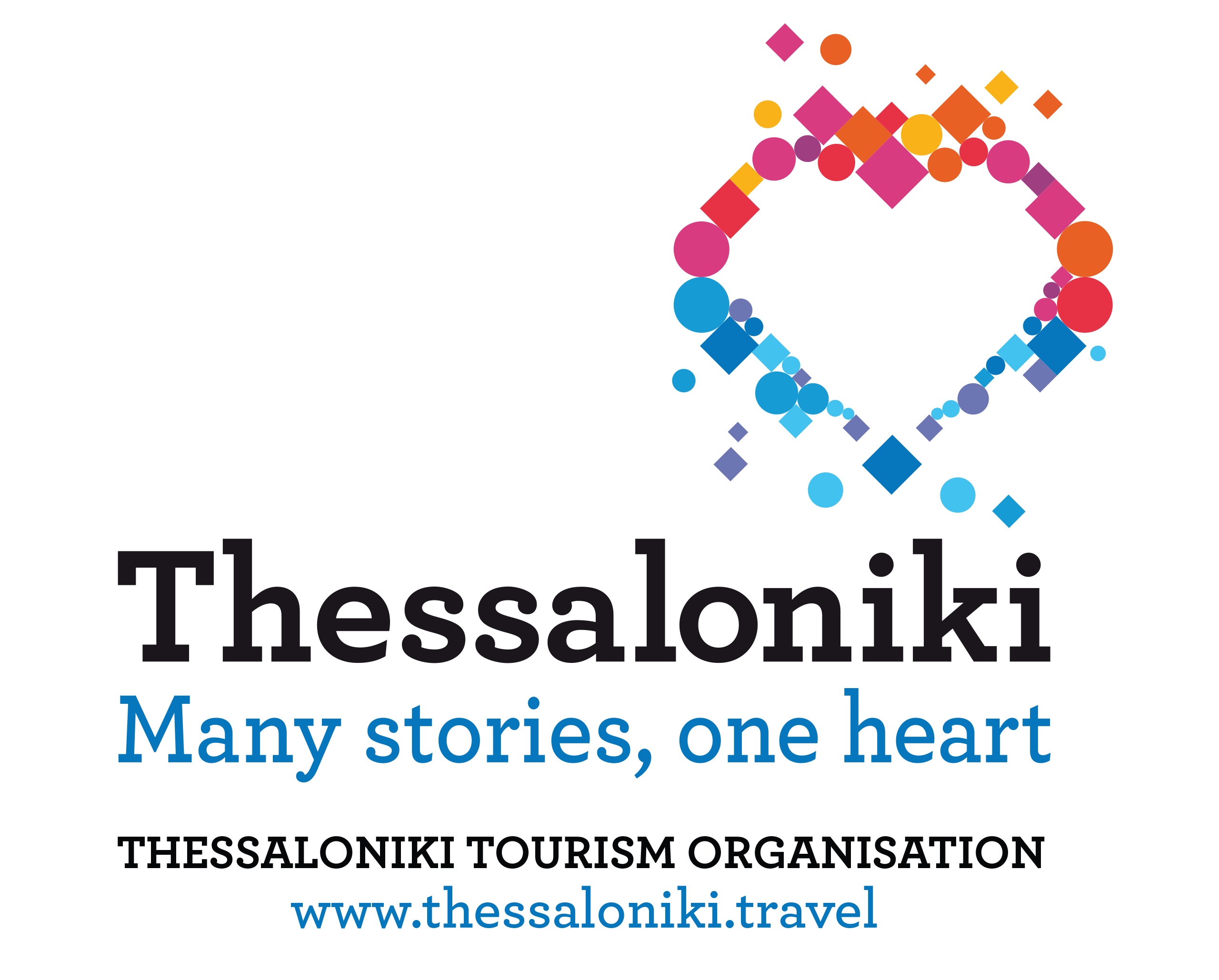 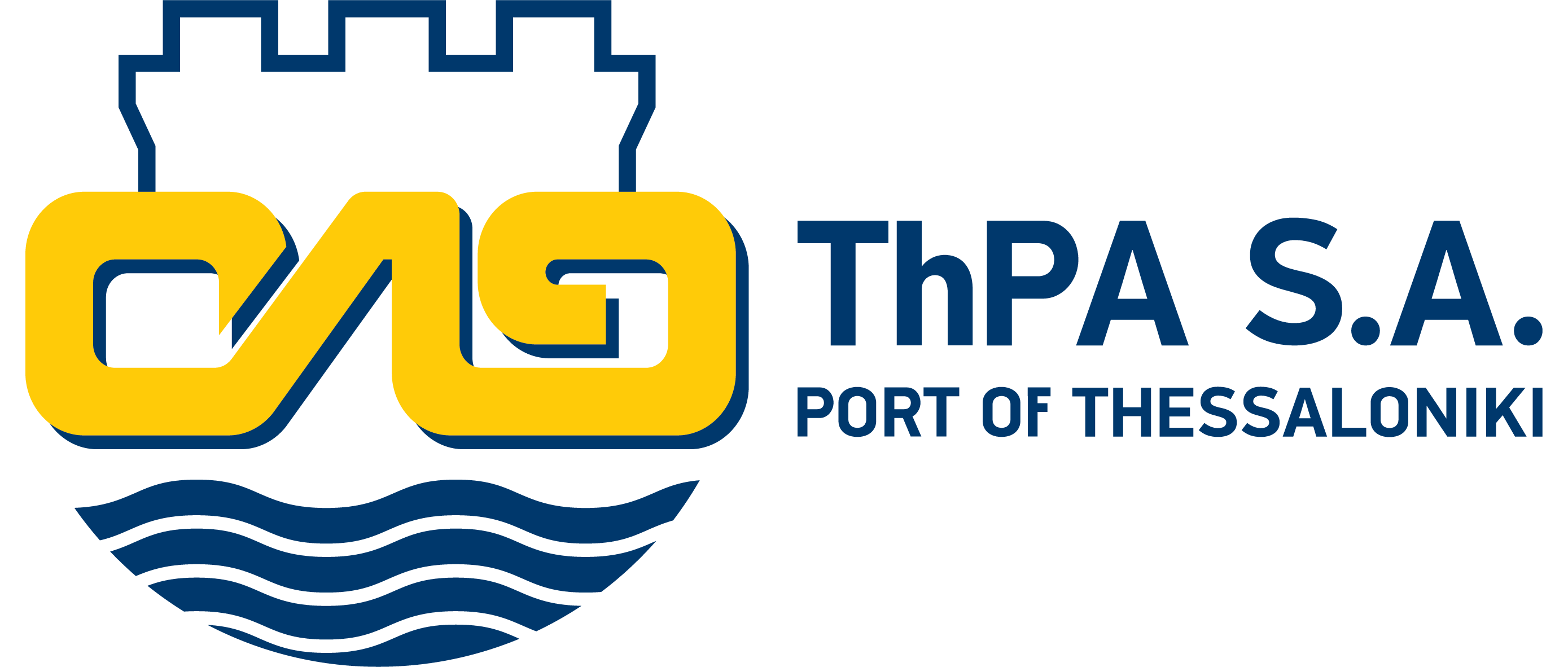 Thanos Pallis
Department of Maritime Studies
University of Piraeus
Contributing to a better understanding of the benefits of cruising for the local community.
The Scope
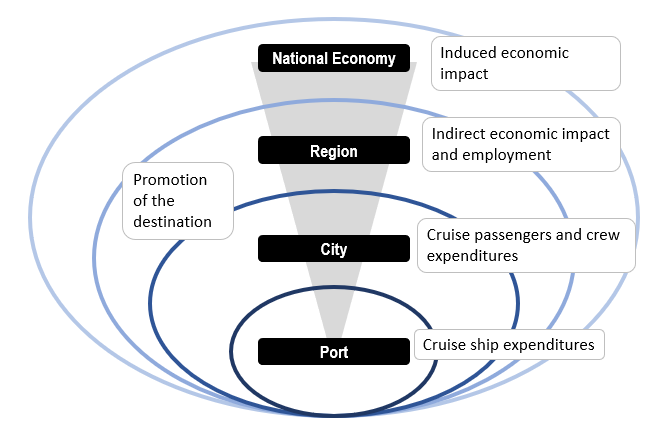 Estimation of the socio-economic impact of cruise tourism in the Metropolitan area of Thessaloniki:
Proposals for sustainable cruise development
Communicate to/with local communities on the benefits of cruising
Identify how to increase the added value
Contributing to a better understanding of the benefits of cruising for the local community.
The Method
To identify:
Measuring:
Cruise Lines expenditures
1
Value Added
1
Direct Benefits
Cruise Pax expenditures
2
Employment
Indirect Benefits
2
Crew members expenditures
3
Induced Benefits
Over an entire cruise season
But also:
Type of Activity
Spatial Dimension
Pax 
Profile
Pax  / Crew
Assessment
Contributing to a better understanding of the benefits of cruising for the local community.
The Cruise year (Nov 22 - Oct 23)
Our Sample 
(Nov 22 – April 23)
% of as of the cruise season already measured
Cruise Calls
68
Pax Capacity (total)
79.151
Crew Members
32.031
Pax Capacity (average)
1.164
Crew Members (average)
471
Contributing to a better understanding of the benefits of cruising for the local community.
[Speaker Notes: 3]
Our sample(Nov 22 – April 23)
13   Cruise calls
Shipping Agents
55% occupancy
439 Cruise Pax
Shorex Agents
5,3% of arrivals
134  Crew members
Port dues
Entrance fees 
Berthing fees
Embarkation/ Disembarkation
Transit Cruise Passengers
ISPS Code charges (pax)
Fuel Waste and Garbage
Water Supply
In
[Speaker Notes: 3]
Passengers Profile
Number of cruises taken
First time in Greece or Thessaloniki
n = 439 / collection is on-going
When in town
Pax expenditures
The average expenditure per passenger is 
€54,5
Based on our (winter) sample
The shore excursion:
The average cost of shore excursions (shorex) is
€98,9
n = 439 / collection is on-going
A % of this cost remains in the local economy as revenue of the shorex companies
Important note for the findings: 
Occupancy rate to increase as this has been “ the winter period”
Spending to increase due to more favorable conditions
The average expenditure per passenger on excursion is €15,1
Pax expenditures (when in town)
Distribution of Expenses at the destination - €/pax
The average expenditure per passenger is 
€54,5
Based on our (winter) cruise sample
Contributing to a better understanding of the benefits of cruising for the local community.
Pax expenditures(at excursion)
Distribution of expenses at the excursion - €/pax
Average expenditure per passenger on excursion: €15,1
Average cost of shore excursions: €98,9
A percentage of this cost remains at the local economy as revenue of the shorex companies
Based on our (winter) cruise sample
Contributing to a better understanding of the benefits of cruising for the local community.
Crew expenditures
Average expenditure per crew member: €105,4
Distribution of  crew expenses at destination - - €/pax
Based on our (winter) cruise sample
Contributing to a better understanding of the benefits of cruising for the local community.
Τhe impact of winter cruising alone
Value Added
Direct Impact:  €798.815  
Indirect Impact: €533.608
Total Economic Impact: €1.332.423
Employment
(full-time maintained jobs)
Direct Impact: 24 FTE jobs
Indirect Impact: 11 FTE jobs 
Total Employment: 35 FTE jobs
Method for calculating the indirect economic impact: the Leontief Inverse Matrix table for the Greek economy. (The multiplier is 1,668)
An initial full cruise year estimation
Value Added
Based on our winter sample
Cruise vessel occupancy rate: 70% 
Cruise passengers staying onboard: 20% 
Disembarked passengers taking a shore excursion: 35% 
Crew disembarking at destination: 20%
Employment
Direct Jobs = 25 FTEs jobs
Indirect Jobs = 68 FTEs
Total Jobs = 93 FTEs
Method for calculating the indirect economic impact: the Leontief Inverse Matrix table for the Greek economy.
An initial full cruise year estimation
Value Added
The expected scenario
Cruise vessel occupancy rate: 100% 
Cruise passengers staying onboard: 10% 
Disembarked passengers taking a shore excursion: 35% 
Crew disembarking at destination: 20%
Employment
Direct Jobs = 25 FTEs jobs
Indirect Jobs = 86 FTEs jobs
Total Jobs = 111 FTEs jobs
Method for calculating the indirect economic impact: the Leontief Inverse Matrix table for the Greek economy.
Word of mouth: How likely is it to recommend the destination?
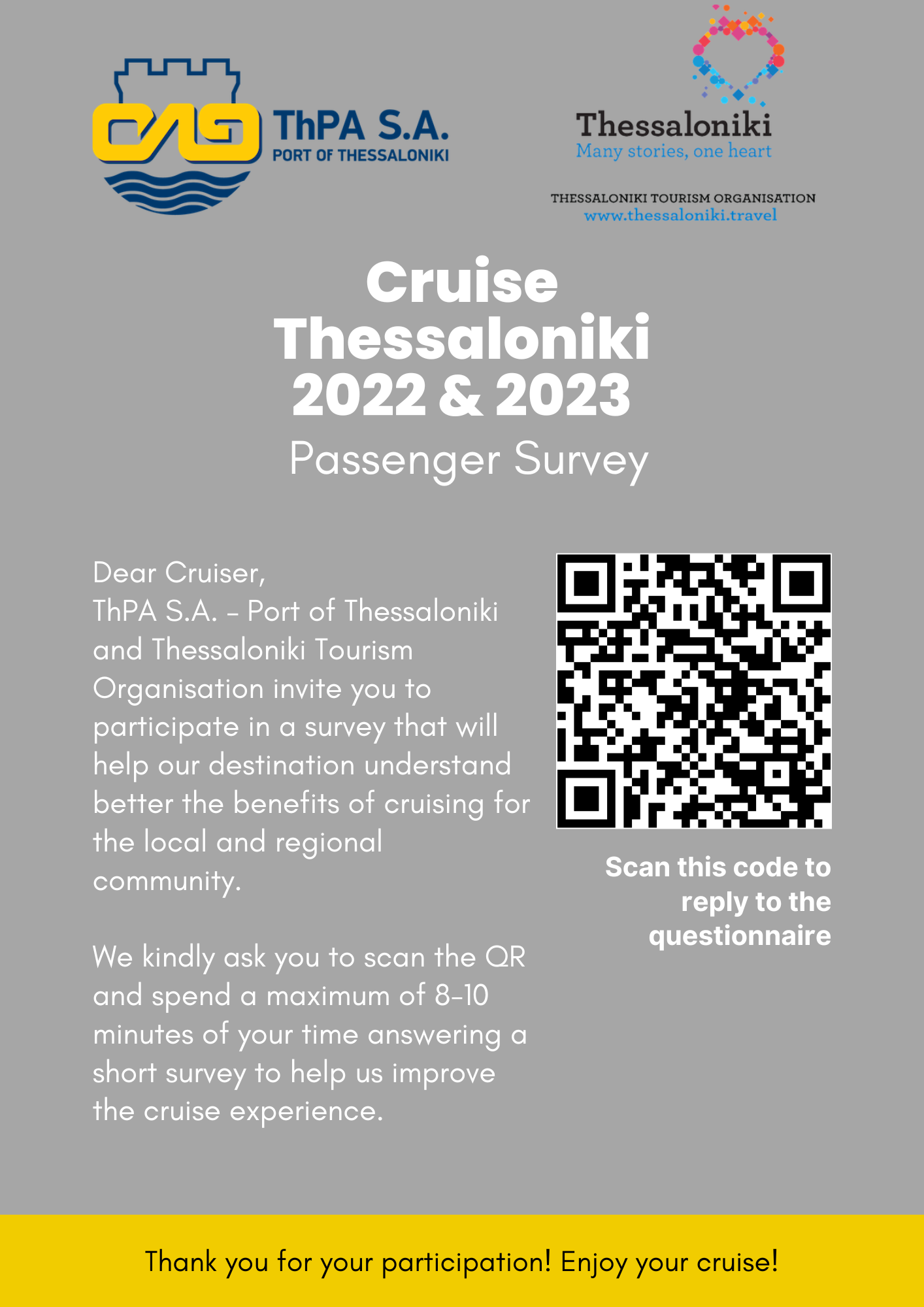 90,1% will recommend the destination
Contributing to a better understanding of the benefits of cruising for the local community.
Posidonia Sea Tourism Forum2023
Contributing to a better understanding of the benefits of cruising for the local community.
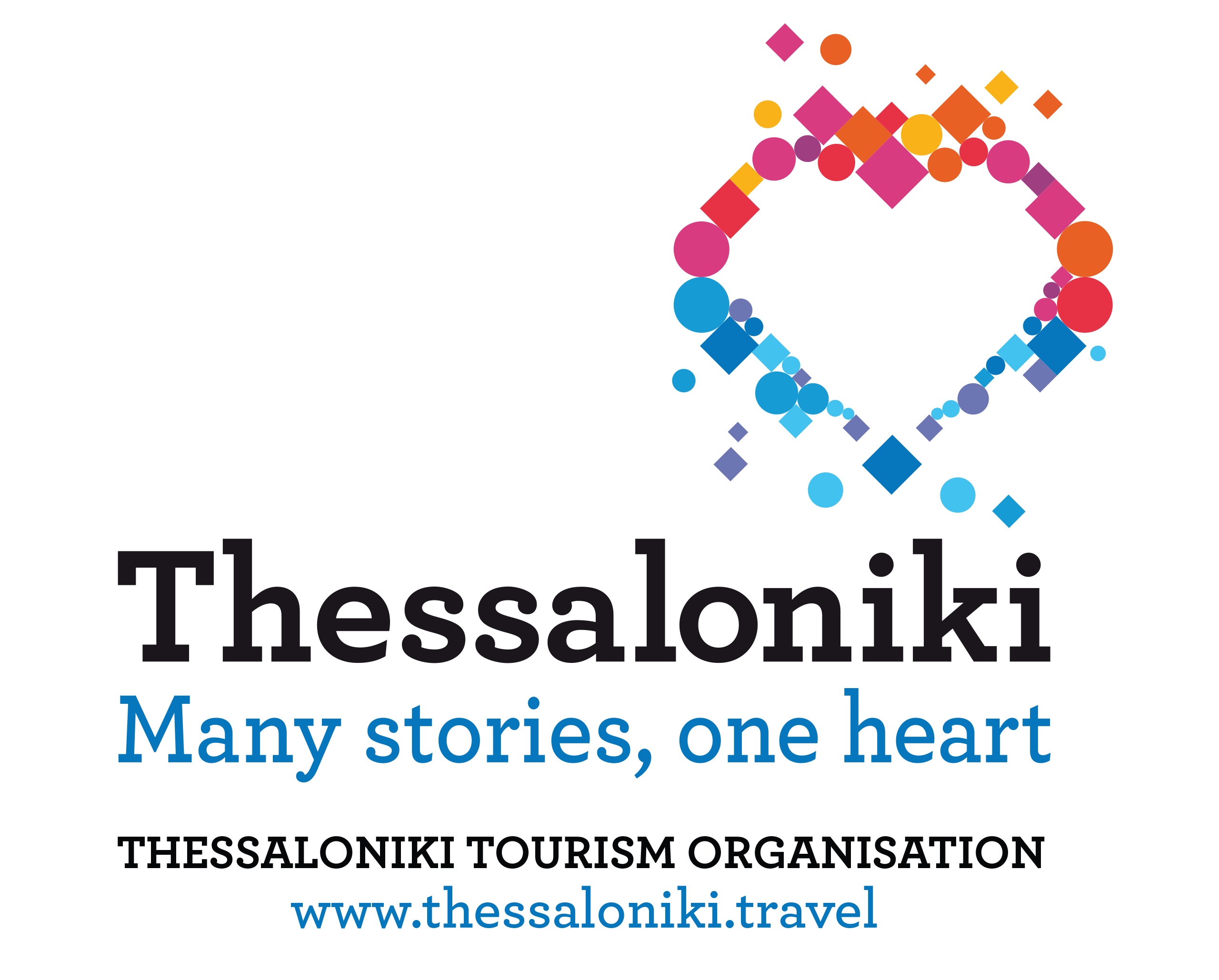 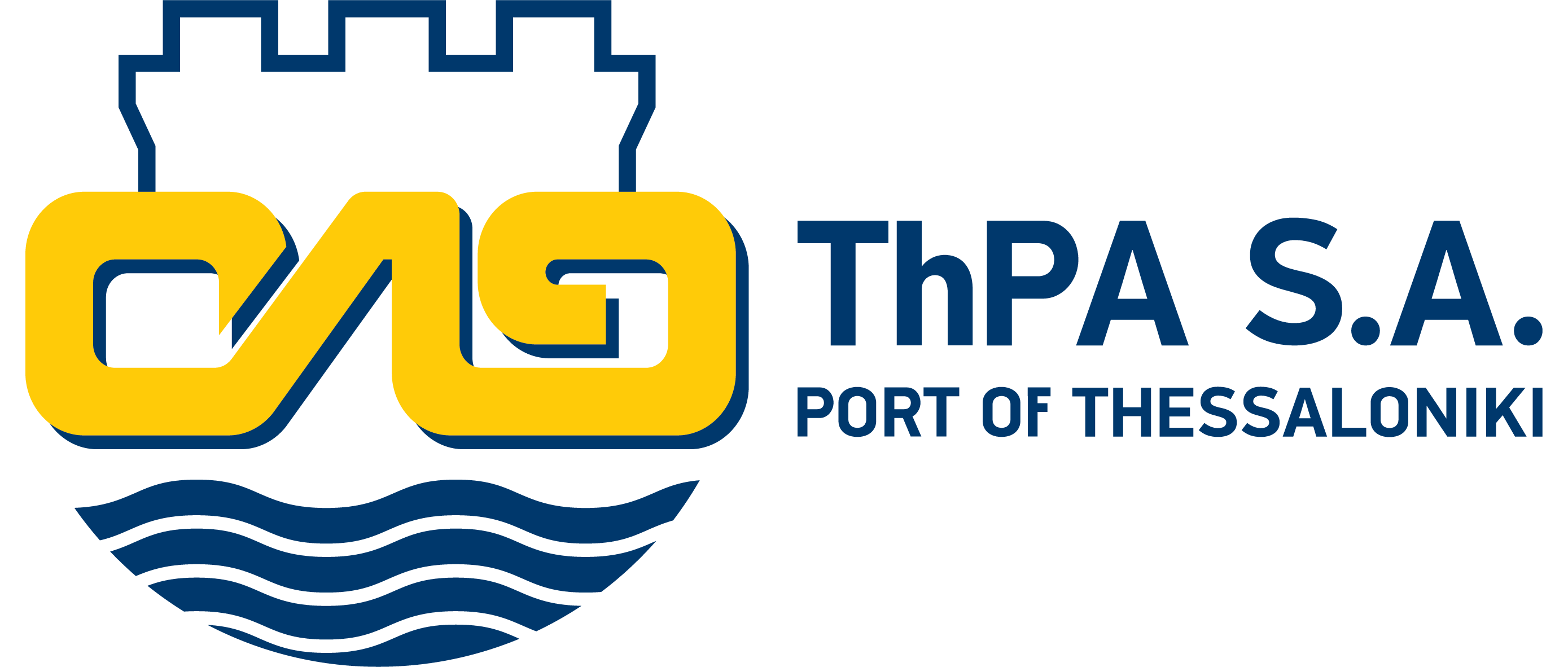 Thanos Pallis
Department of Maritime Studies
University of Piraeus